Ecology
Created by : Tnasty and
Tnasty
Definition
Ecology - is the scientific study of the relationships that living organisms have with each other and with their natural environment. 









Follow @derekrd24  and @tmanuel01 on twitter
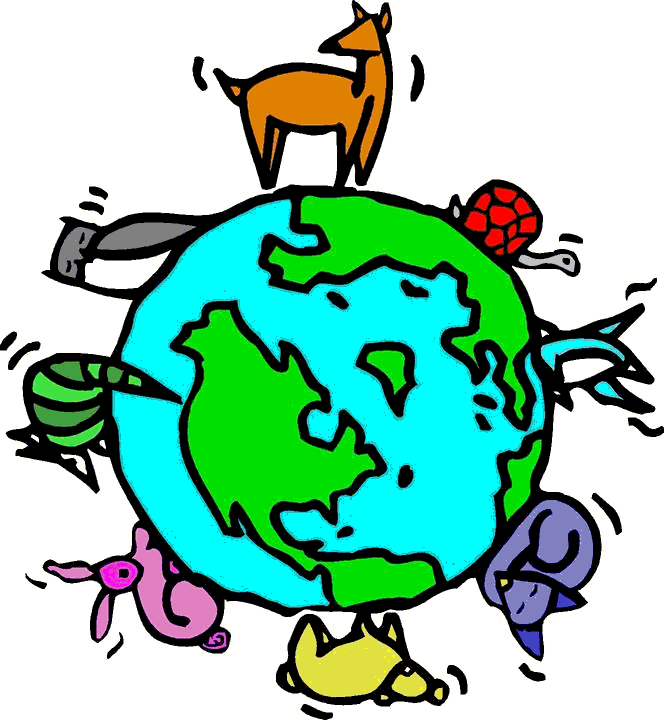 Ecology Video
http://www.brightstorm.com/science/biology/ecology/ecology-overview/


Follow @derekrd24 and @tmanuel01 on twitter
Ecology levels
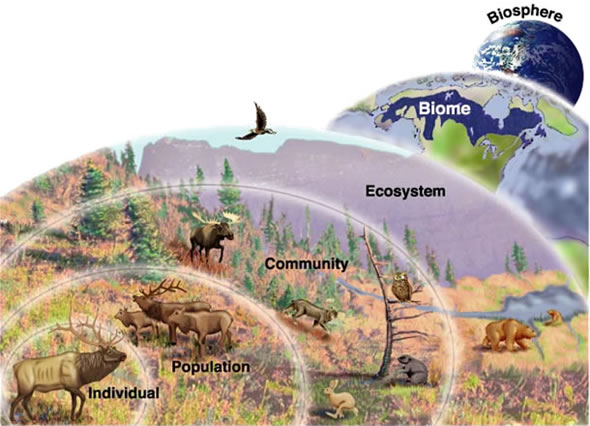 Follow @derekrd24 and @tmanuel01 on twitter
Works cited
http://www.brightstorm.com/science/biology/ecology/ecology-overview/
http://en.wikipedia.org/wiki/Ecology